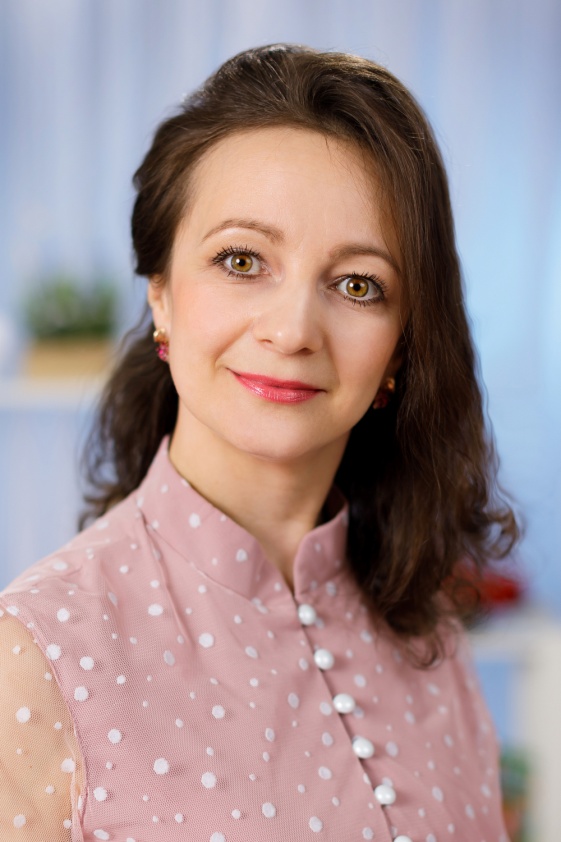 Сказка как средство развития эмоционально-личностной сферы у дошкольников с ОВЗ (ЗПР)
Воспитатель БДОУ Г.Омска
«Детский сад № 342 комбинированного вида»
Казека О.В.
Эмоциональное состояние ребёнка имеет особое значение в психическом развитии, является ядром становления личности. Эмоции помогают ребёнку приспособиться к той или иной ситуации.
Е.С. Слепович отмечает ряд трудностей в эмоциональной сфере у детей старшего дошкольного возраста  с ЗПР:
-неустойчивость эмоционально-волевой сферы, что проявляется в невозможности на длительное время сконцентрироваться на целенаправленной деятельности, 
-проявление негативных характеристик кризисного развития, трудности в установлении коммуникативных контактов,
-проявление эмоциональных расстройств: дети испытывают страх, тревожность, склонны к аффективным действиям
Одним из наиболее значимых методов коррекции нарушений эмоциональной сферы в детском возрасте является сказка
В.А. Сухомлинский сказал: «Благодаря сказке, ребёнок познаёт мир не только умом, но и сердцем».
Сказка простым и доступным языком учит, развлекает и утешает, при этом  мастерски прячет нравоучения.
В своей работе используем литературные сказки русских и зарубежных авторов, а также русские народные сказки
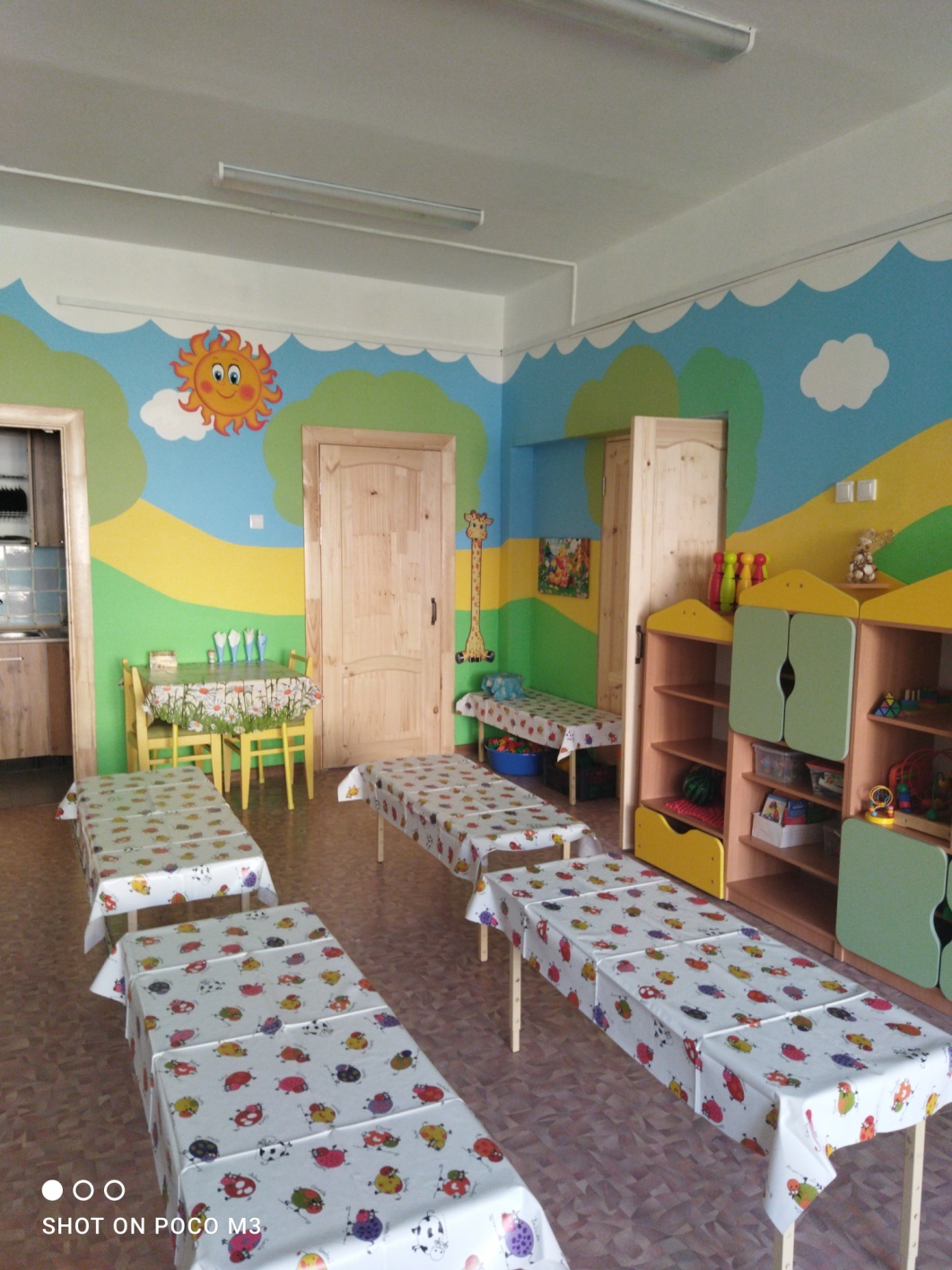 Большое значение уделяем интерьеру группы. Ребёнку должно быть комфортно в детском саду.
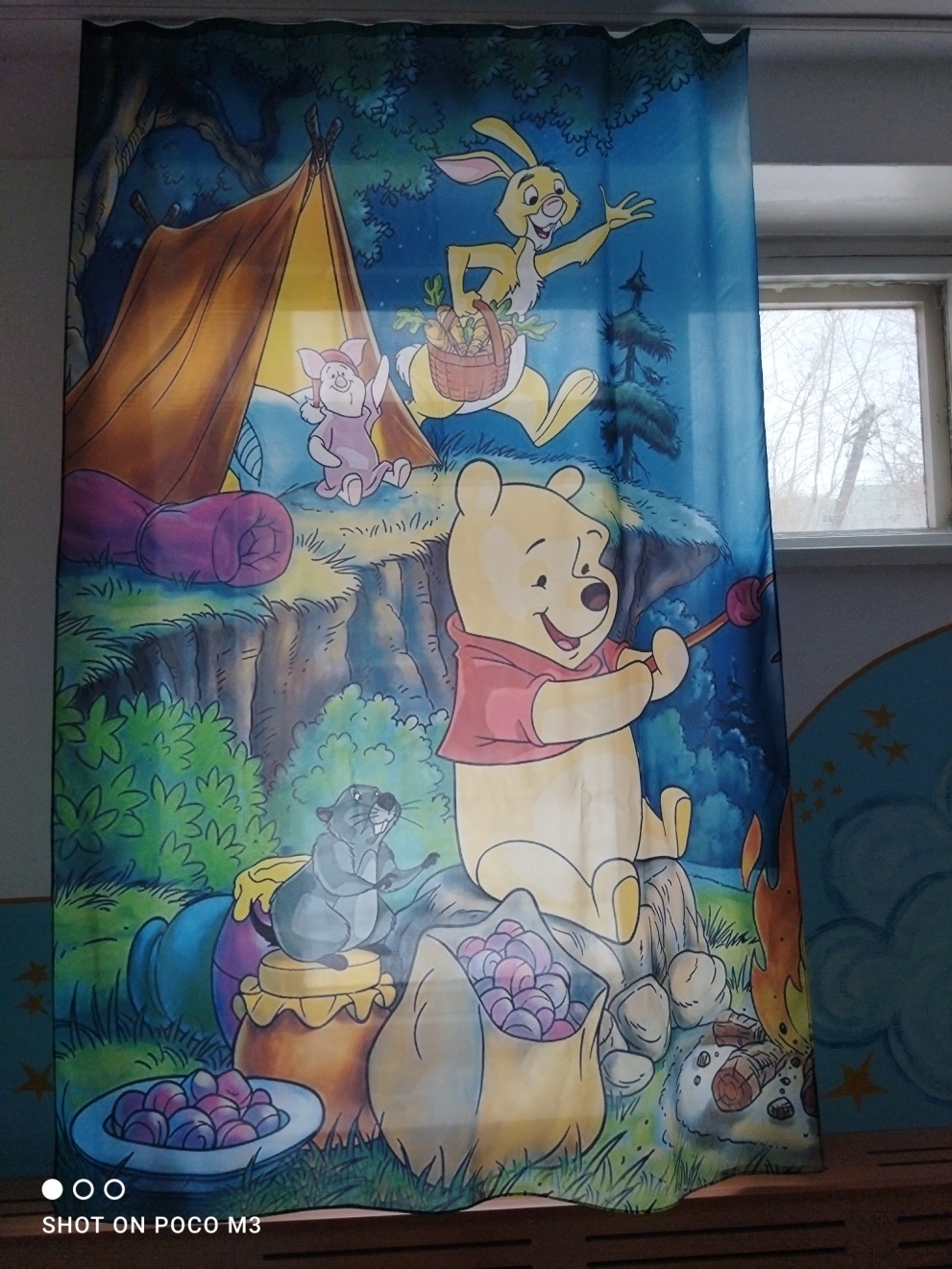 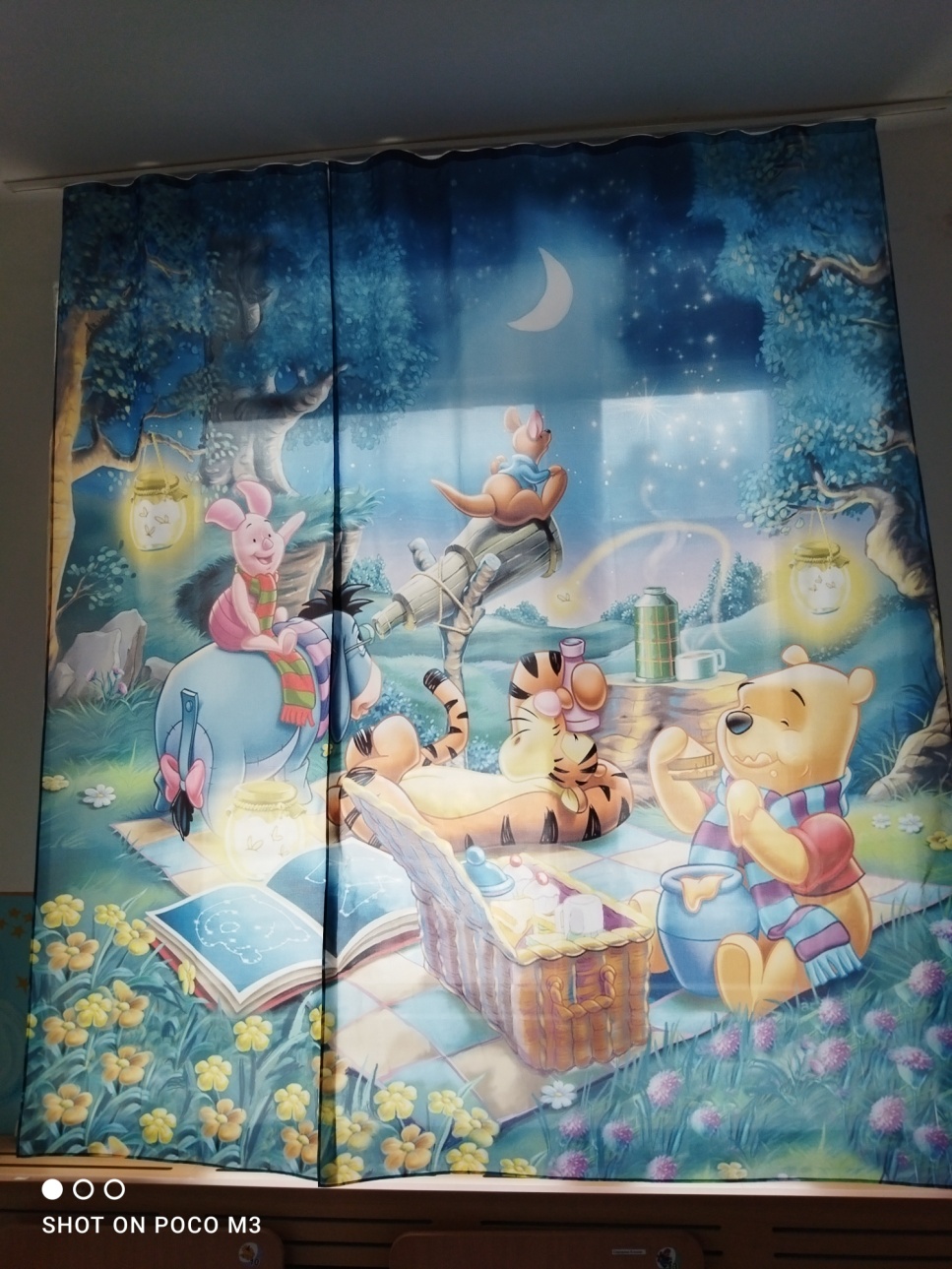 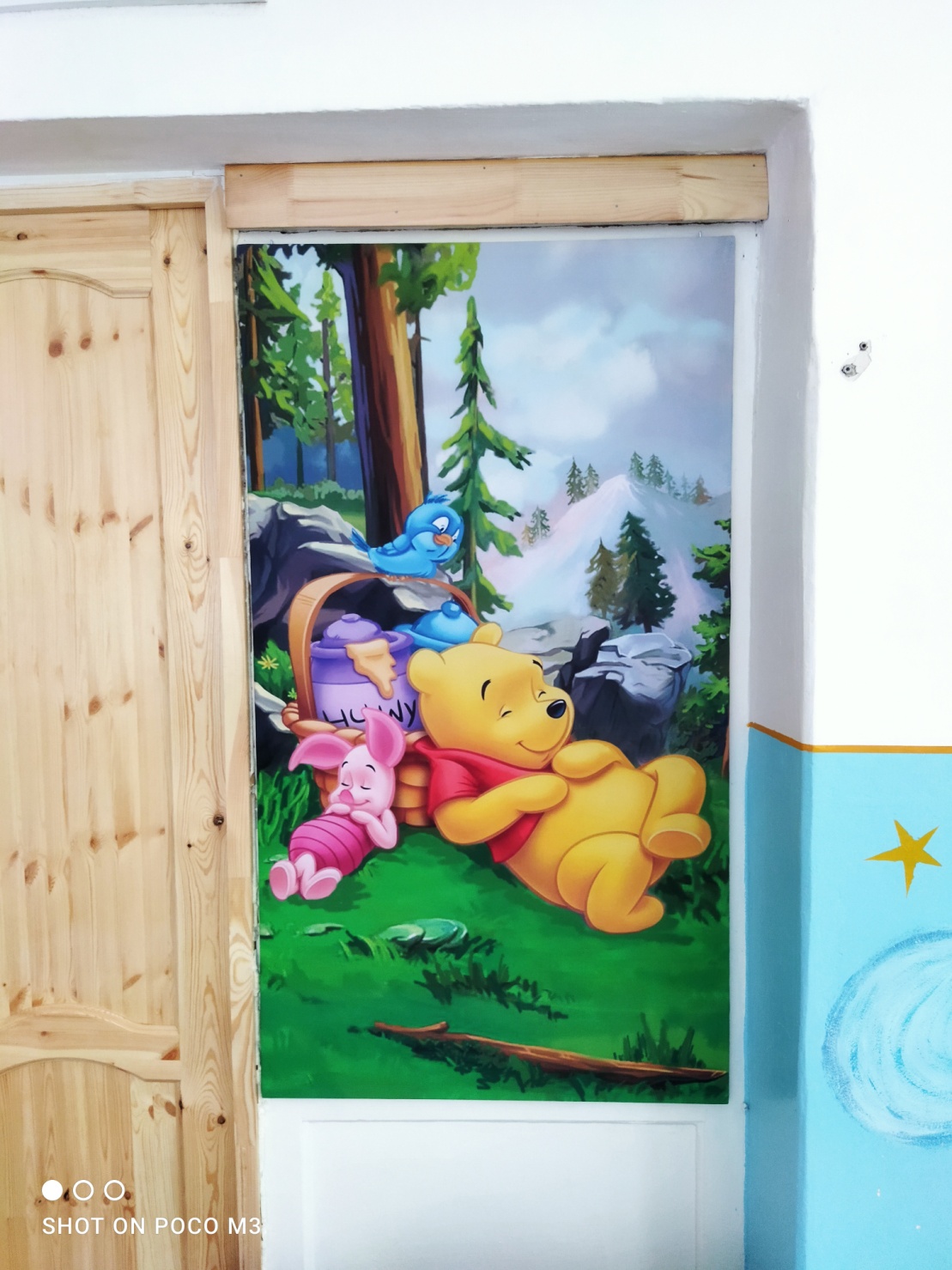 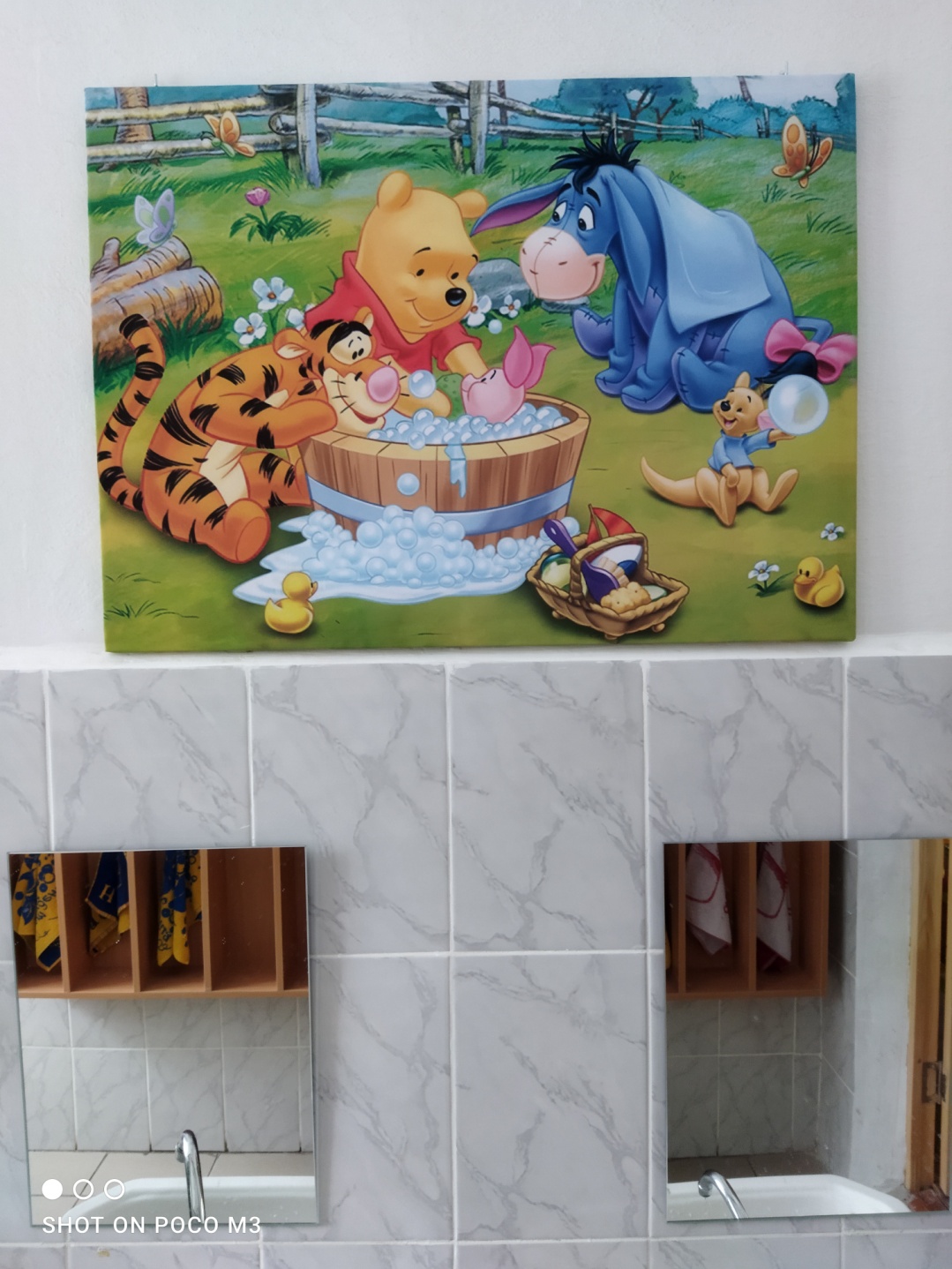 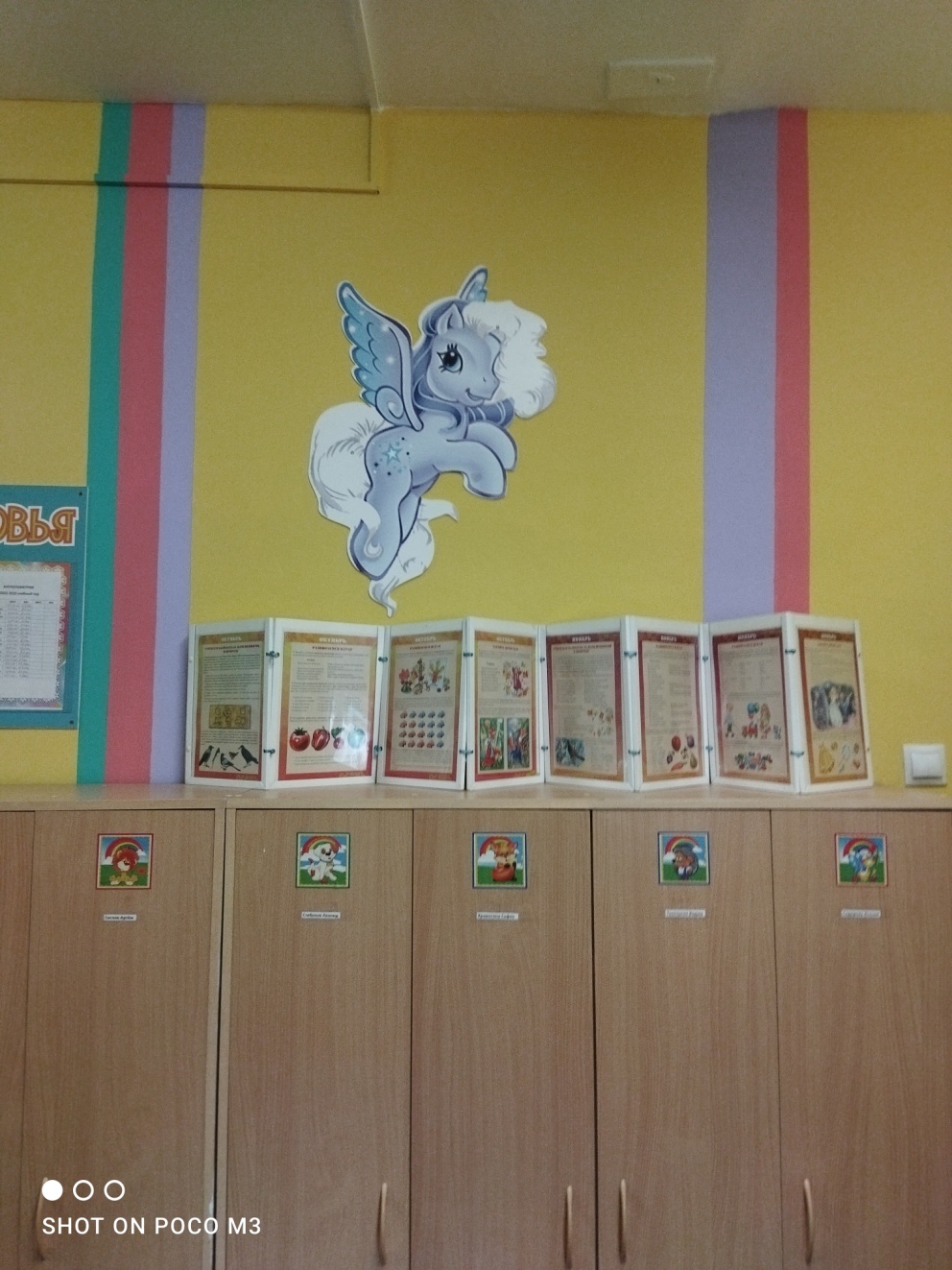 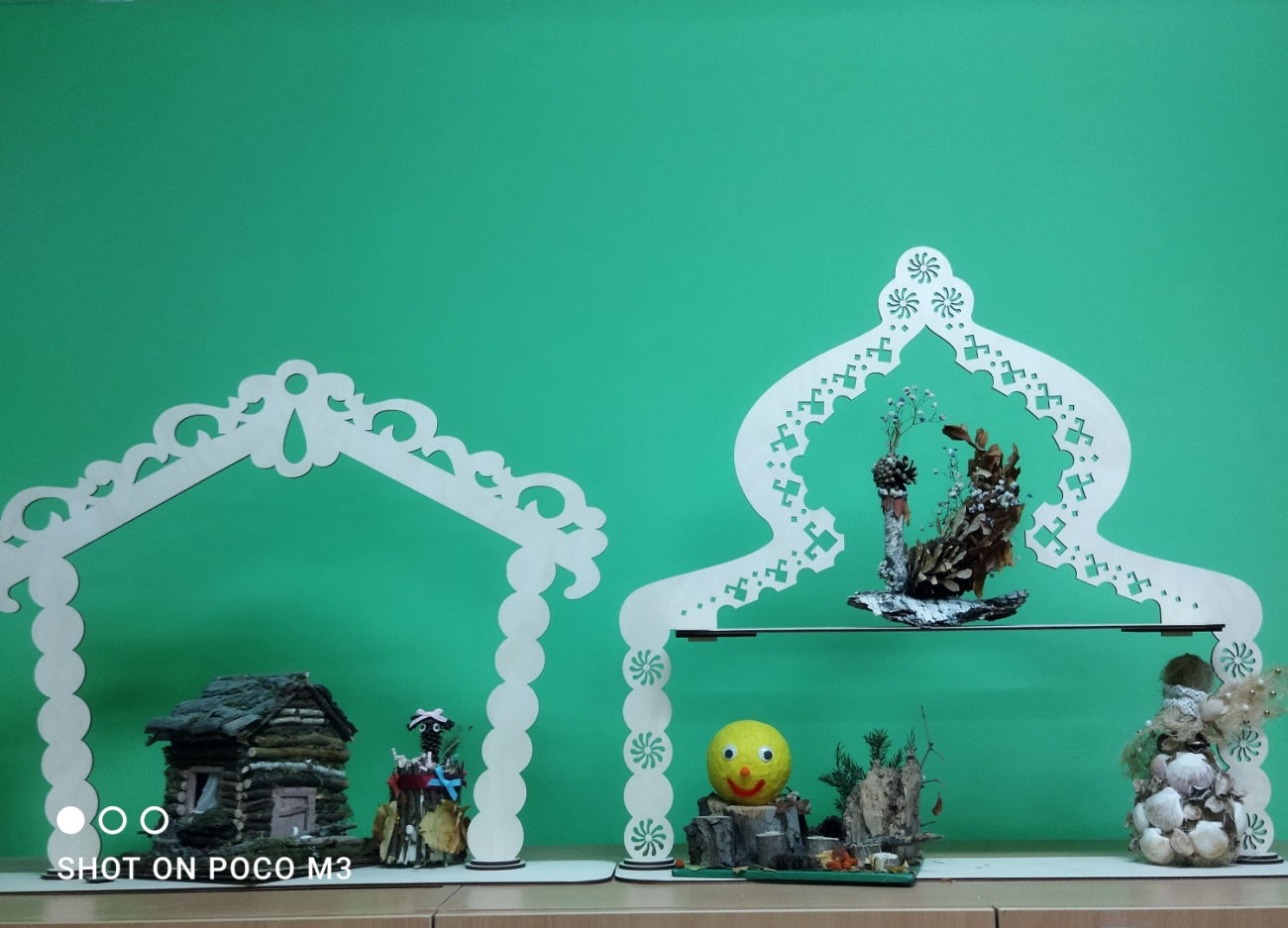 В группе большая                            подборка литературы. Дети любят волшебные сказки и сказки о животных.
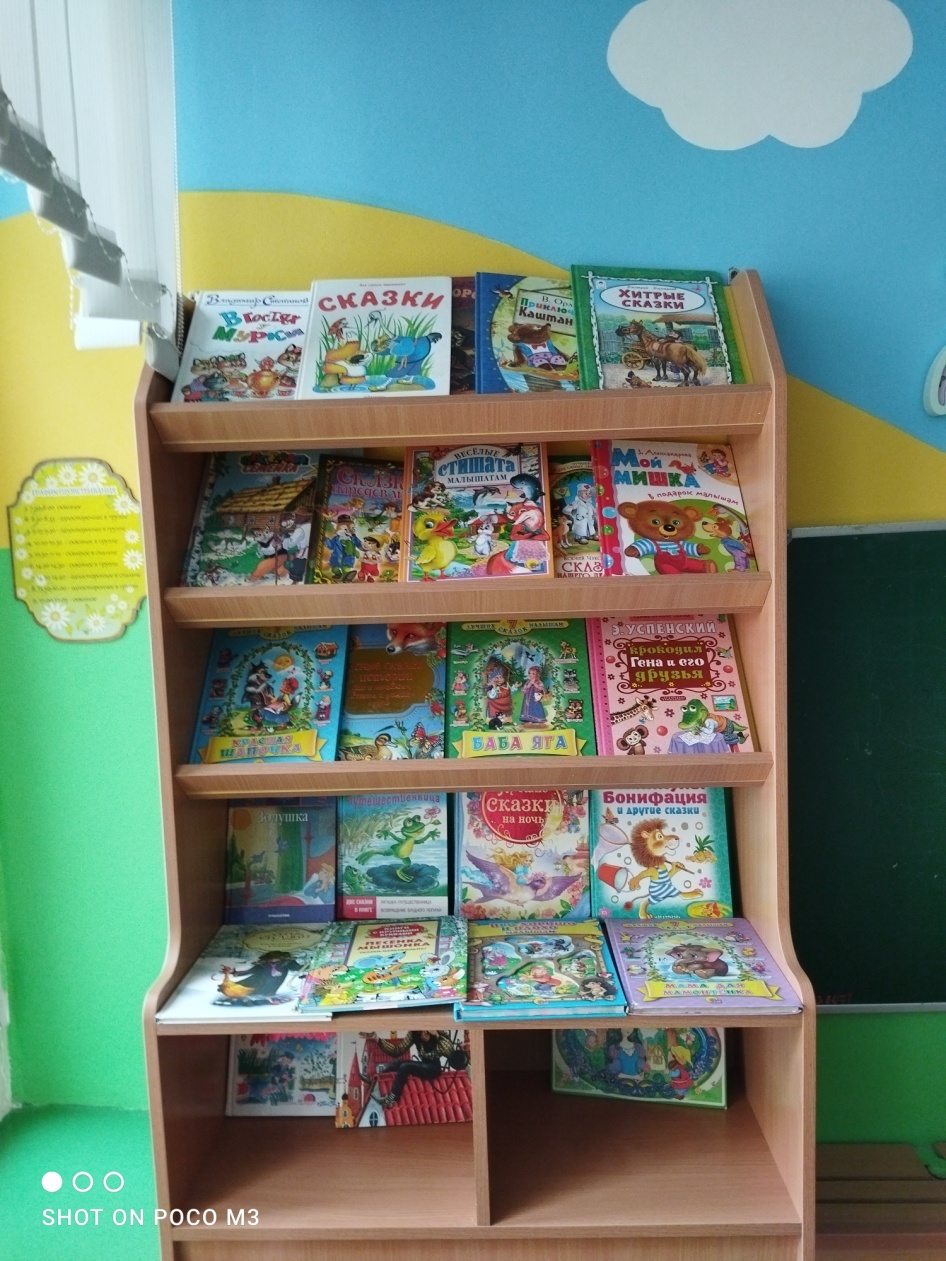 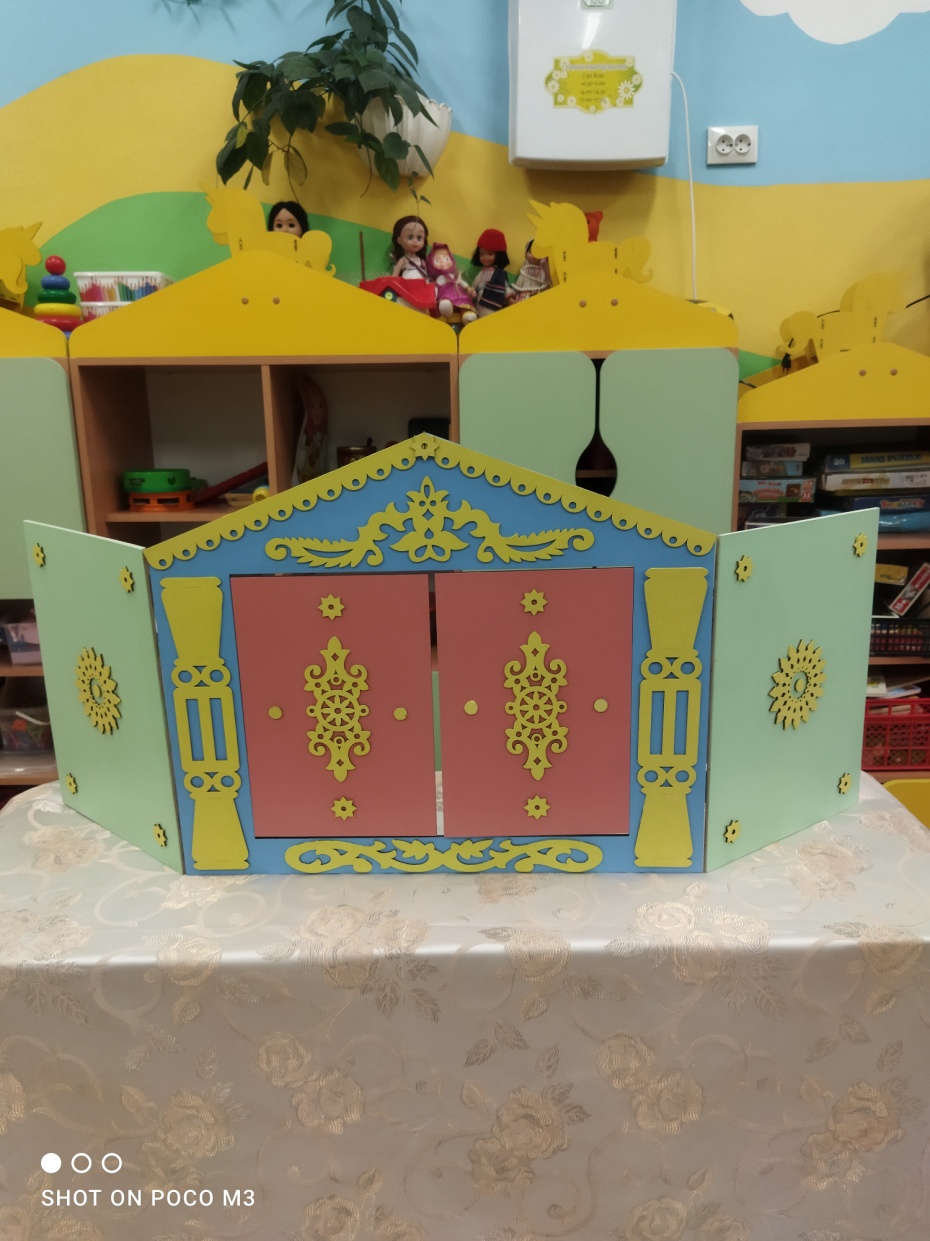 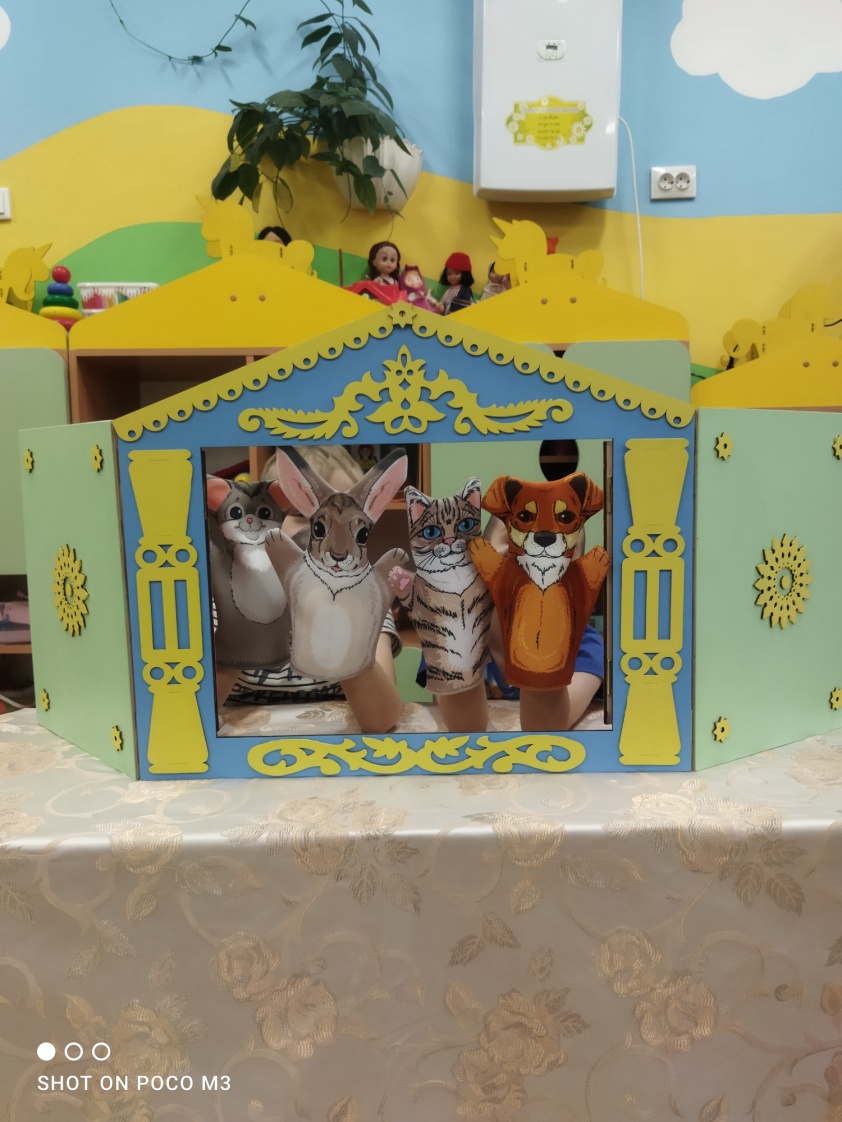 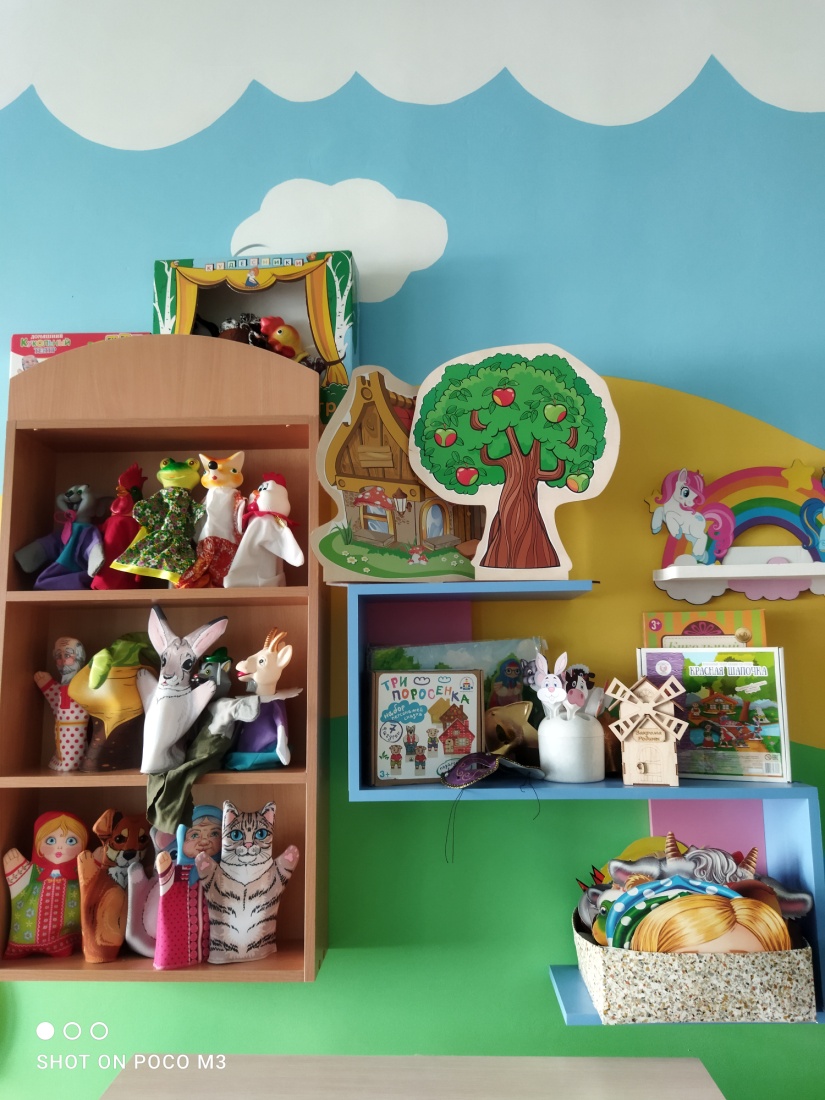 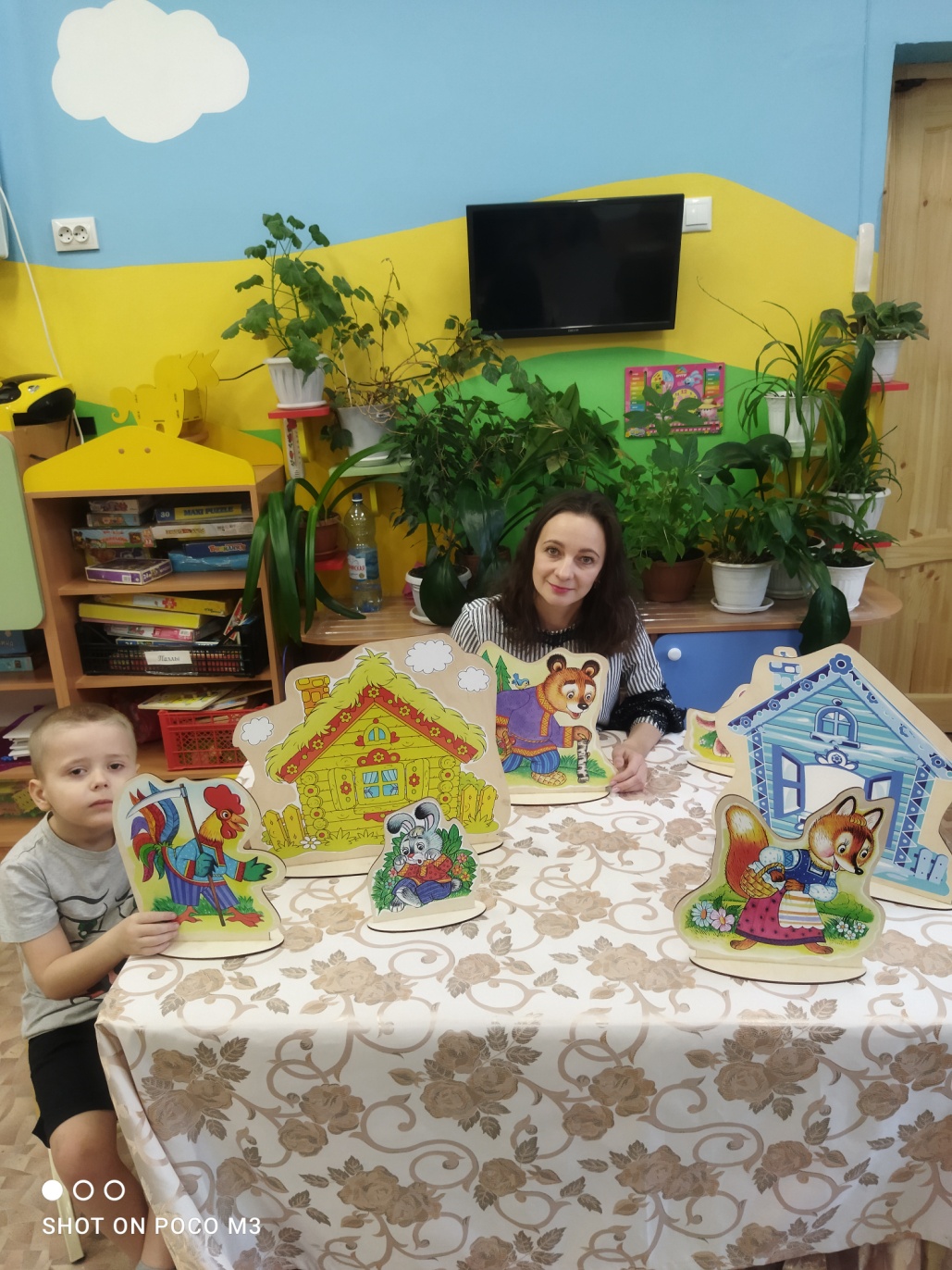 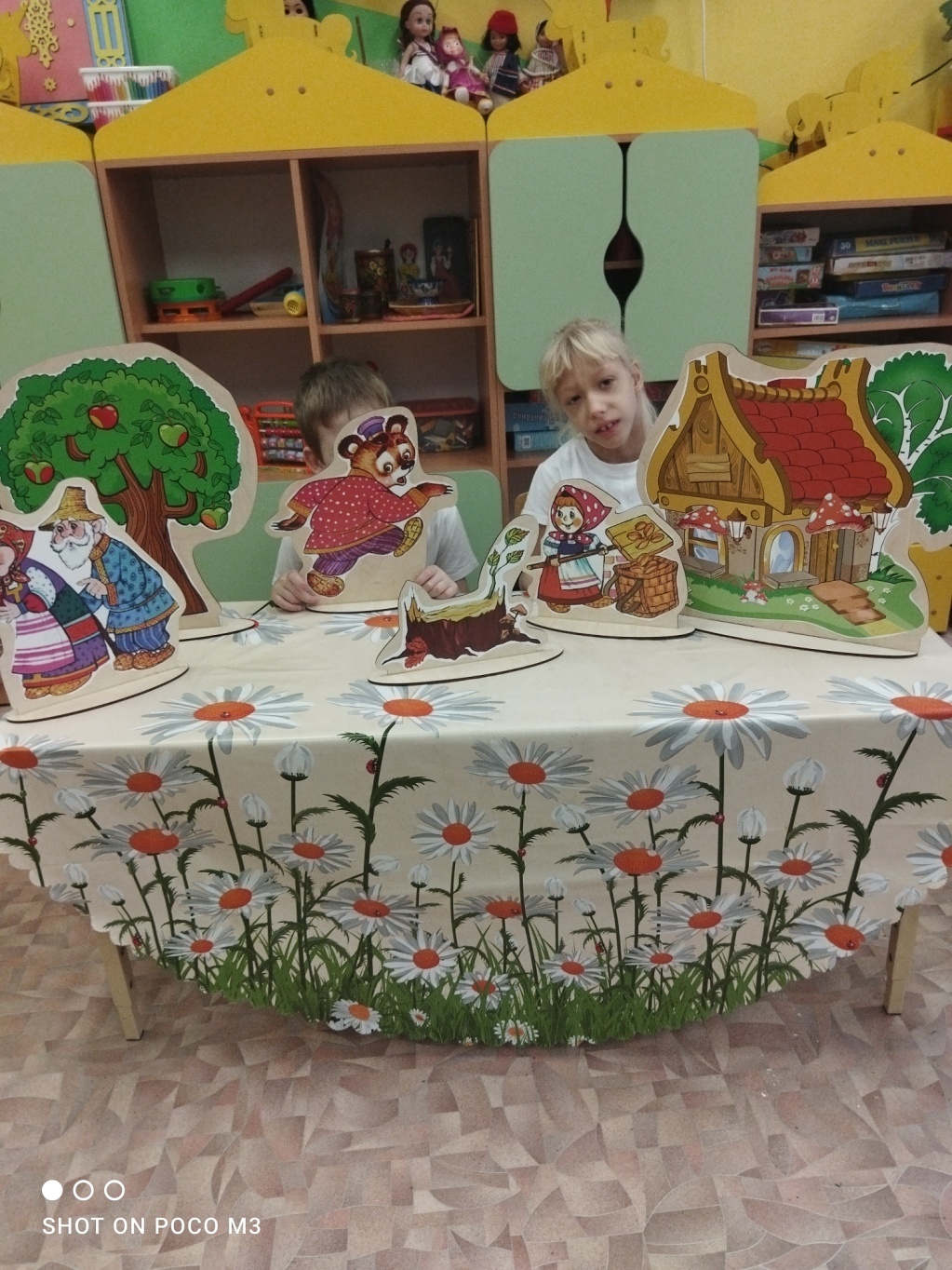 Спасибо за внимание